Мастер-класс
    «Сказочные лабиринты      
      игр В.В.Воскобовича»
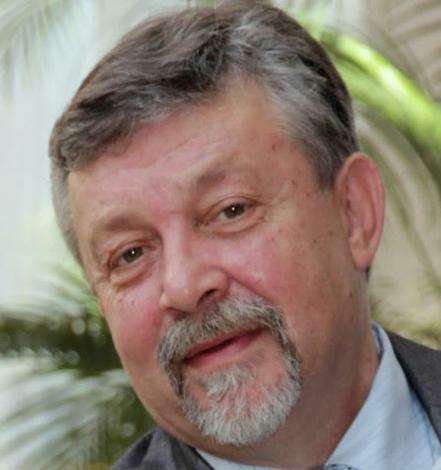 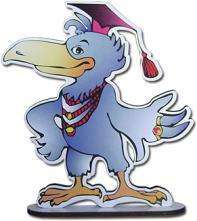 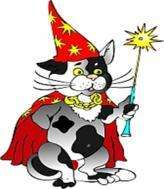 Подготовила:
 воспитатель Буракова О.В.
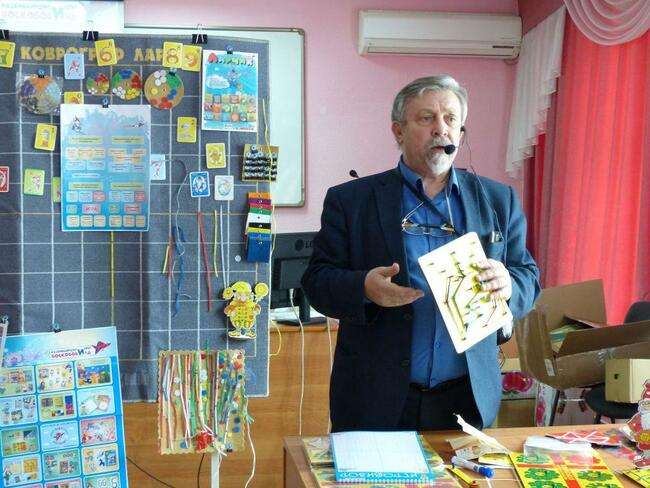 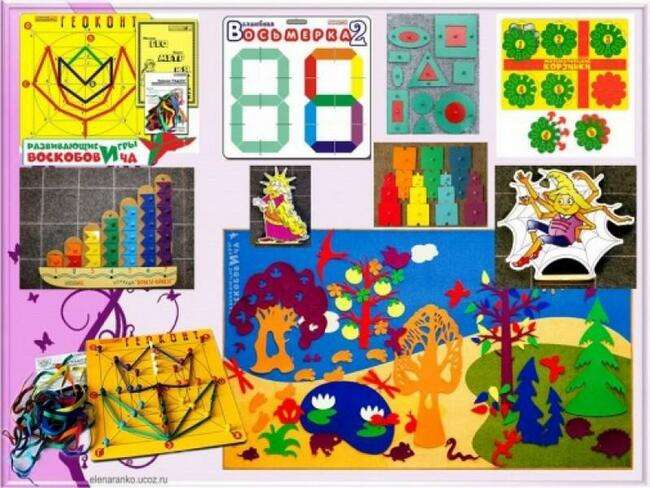 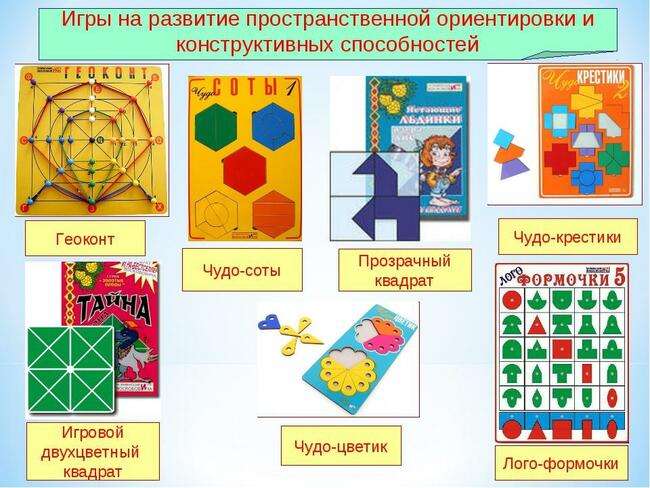 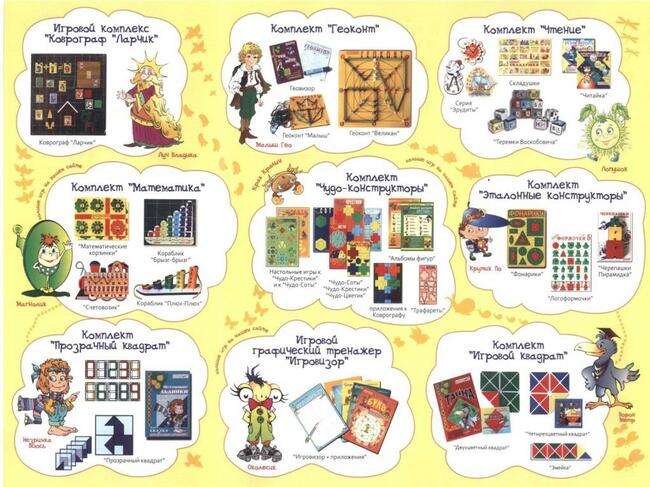 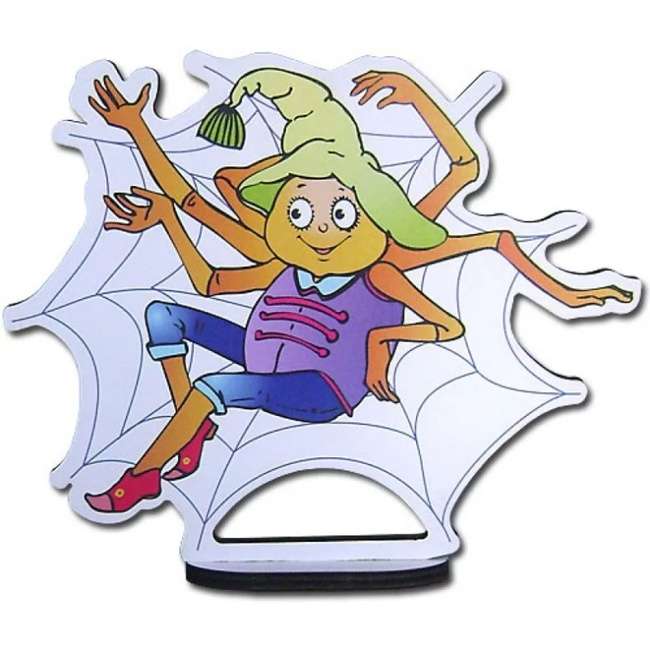 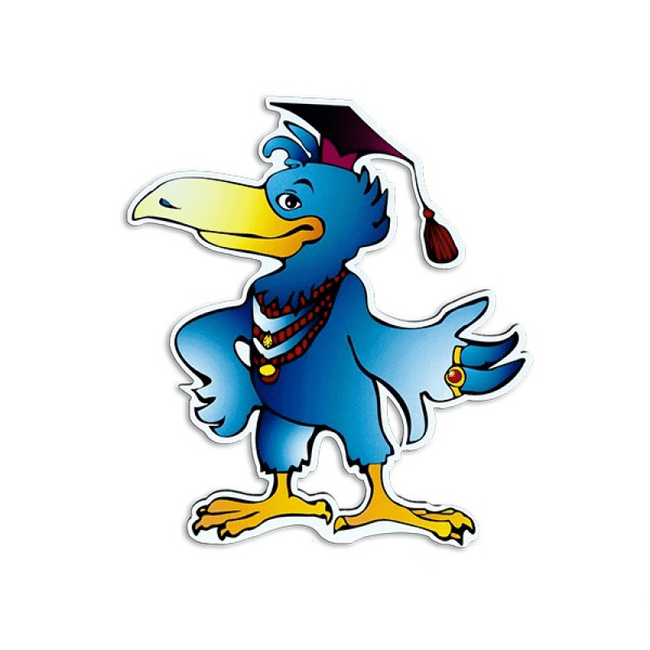 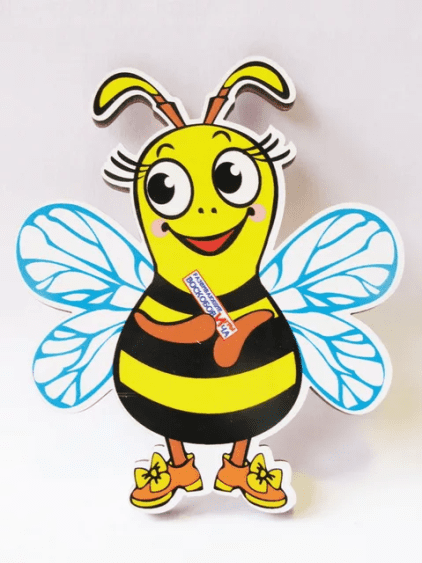 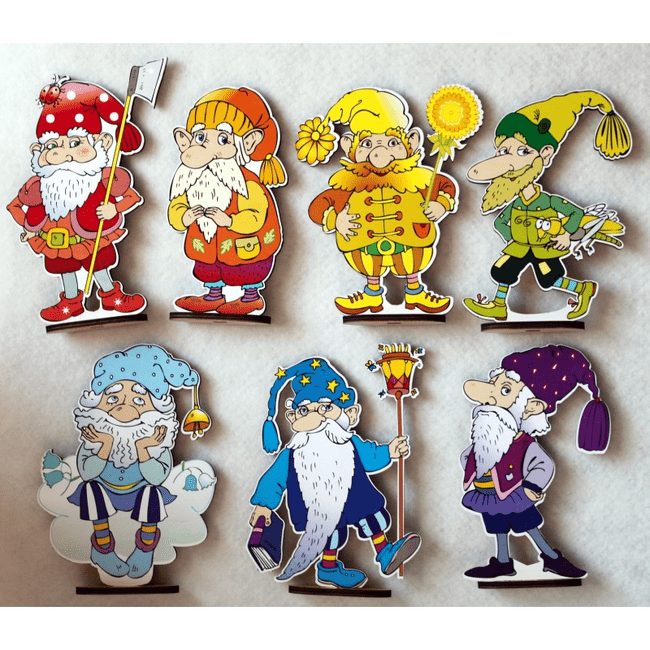 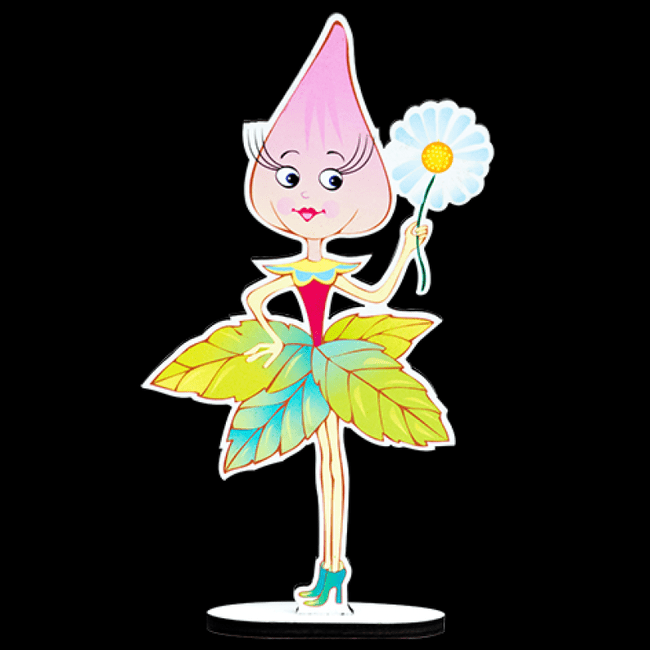 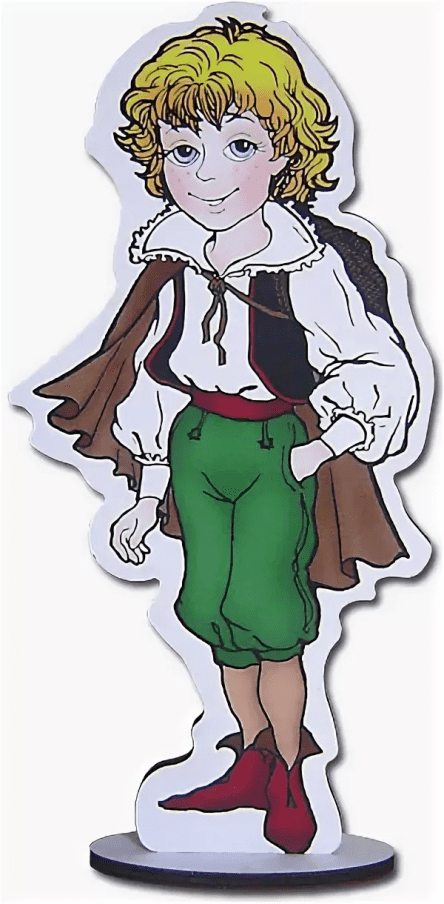 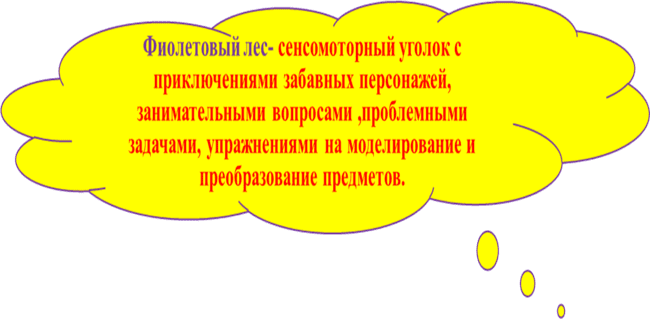 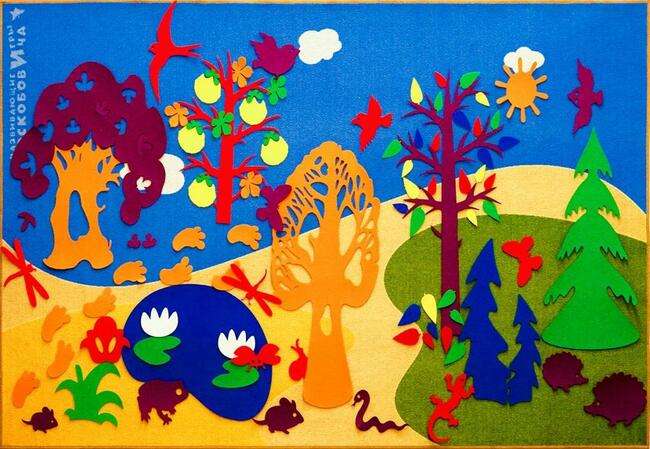 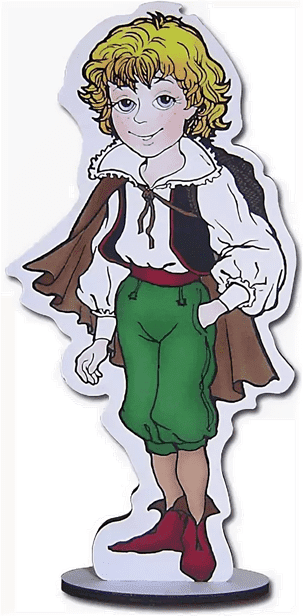 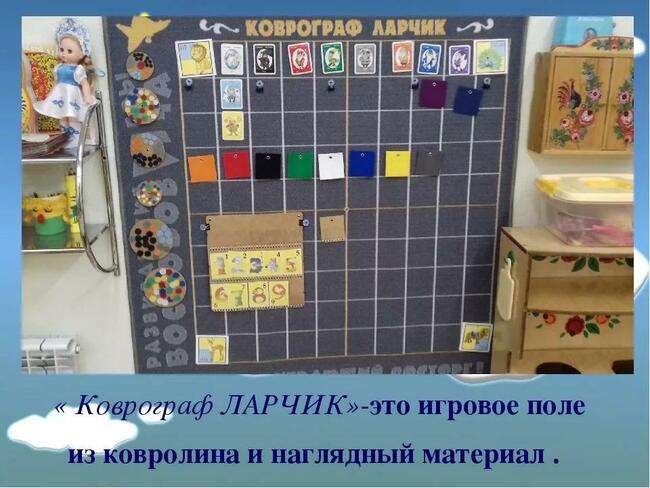 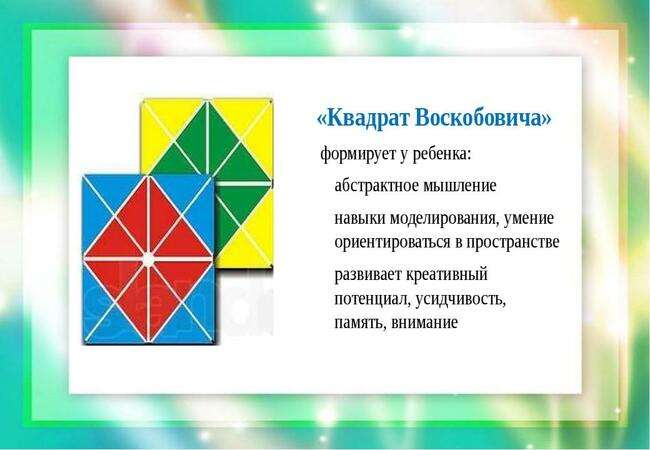 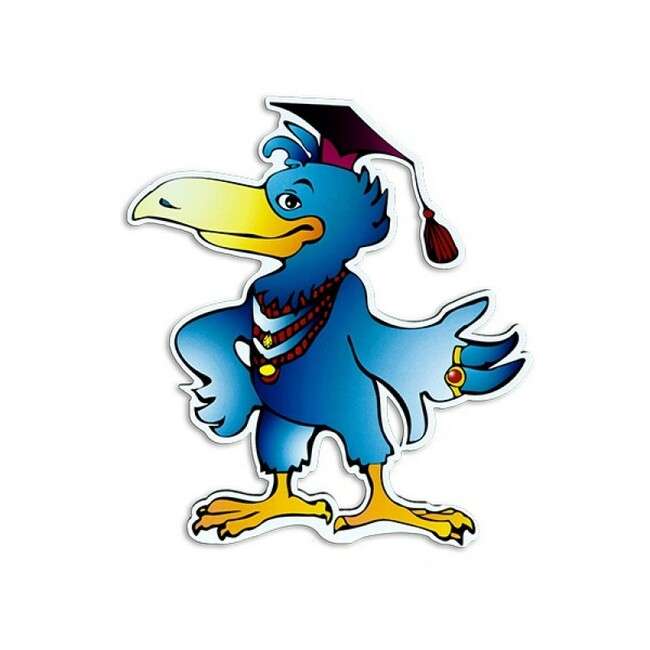 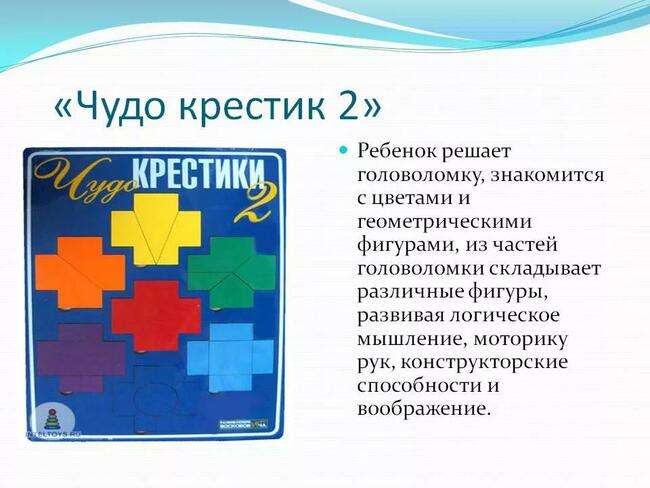 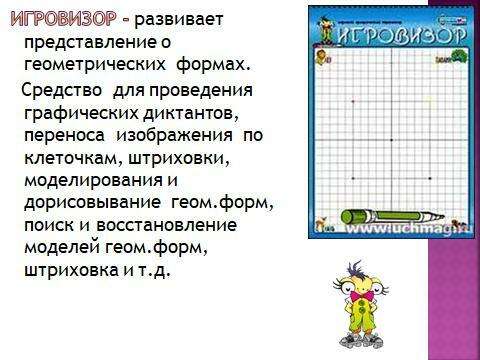 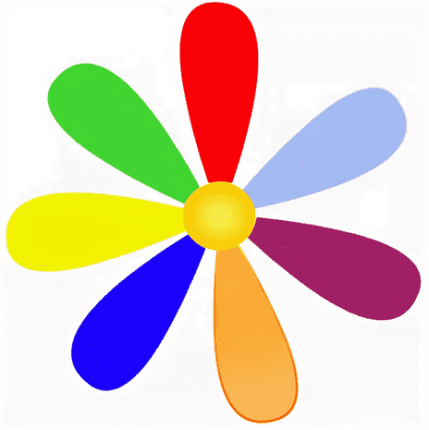 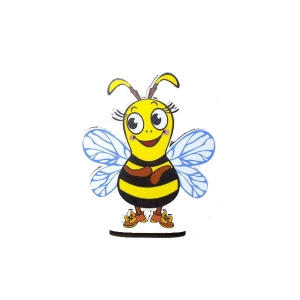 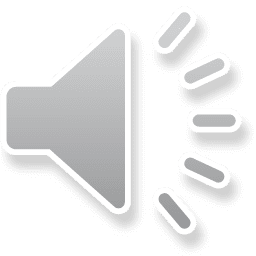 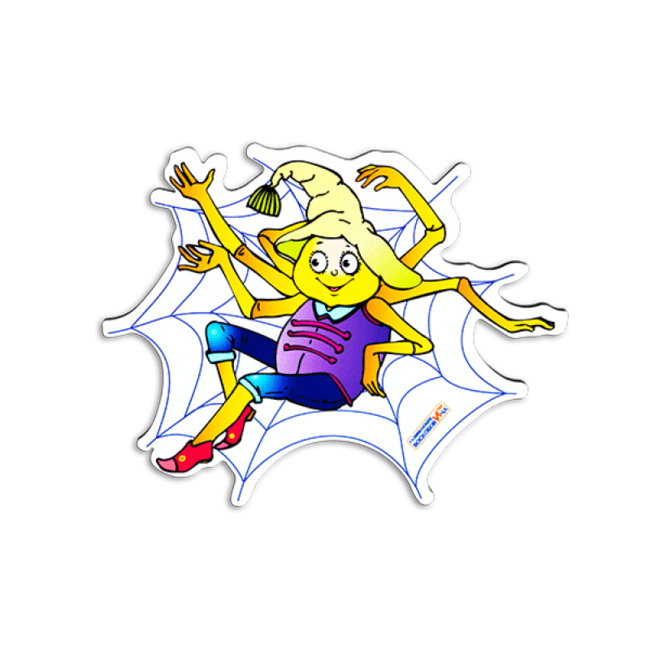 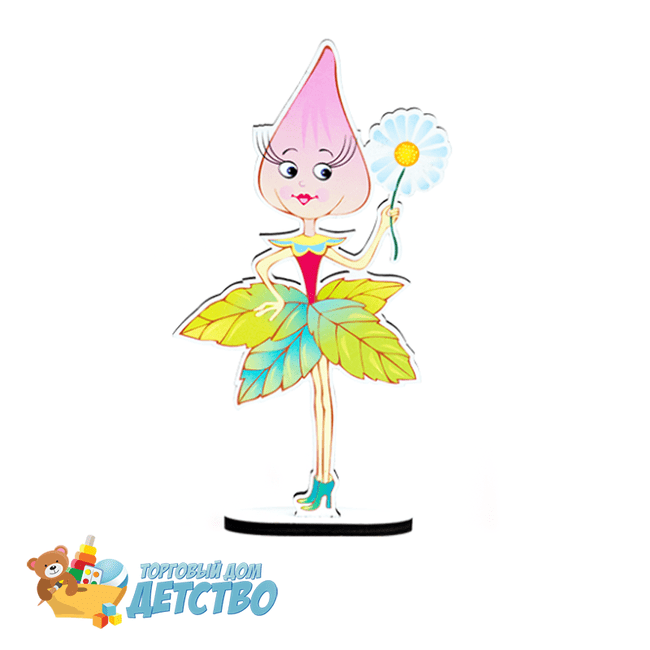 Дети должны жить в мире красоты, игры, сказки, фантазии и творчества.
                                 Сухомлинский В.А.
СПАСИБО ЗА ВНИМАНИЕ!
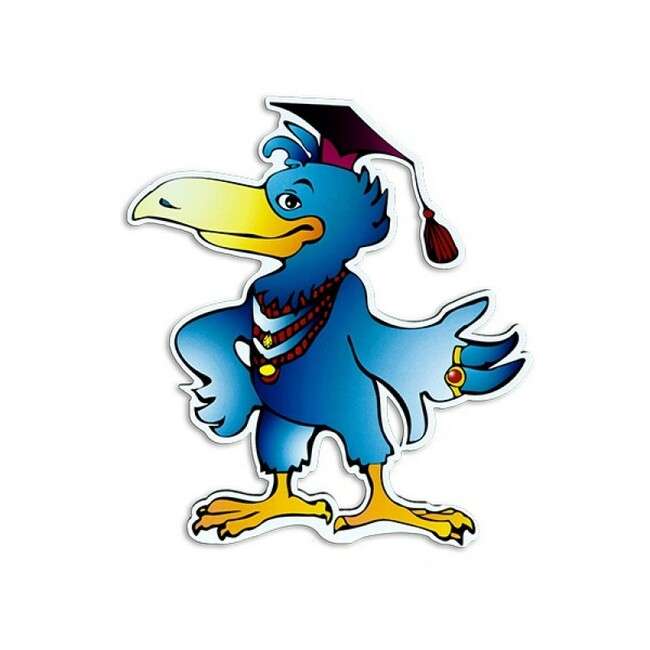